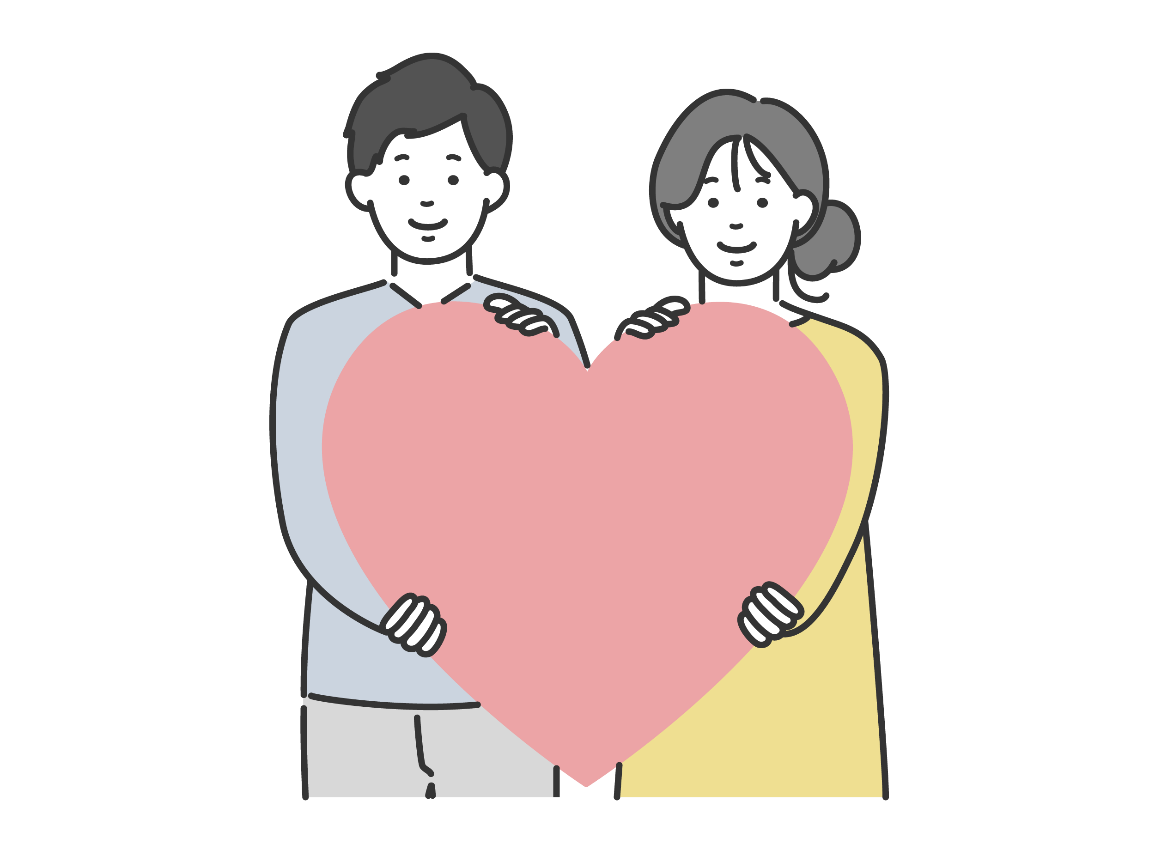 ２０２2年度　堺市と関西大学との地域連携事業
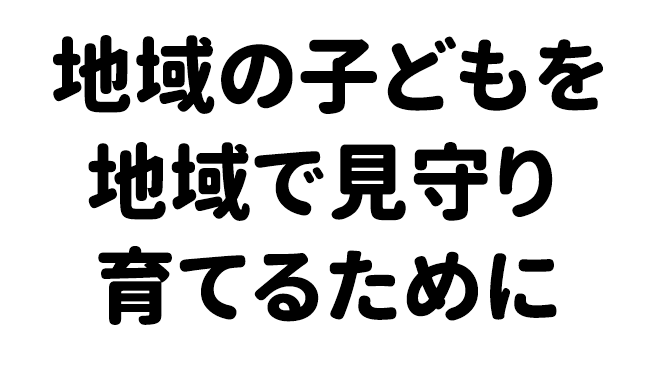 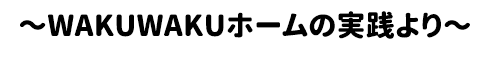 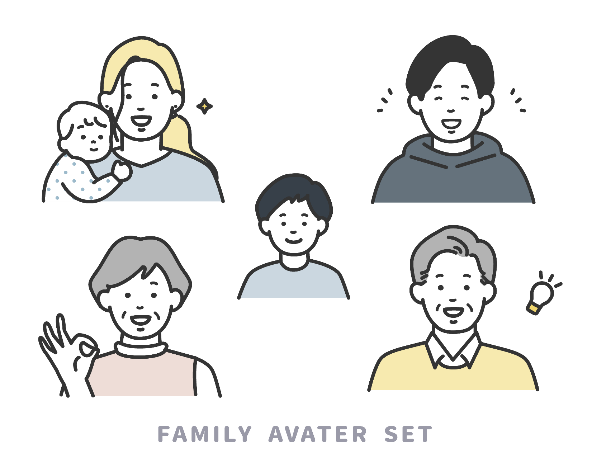 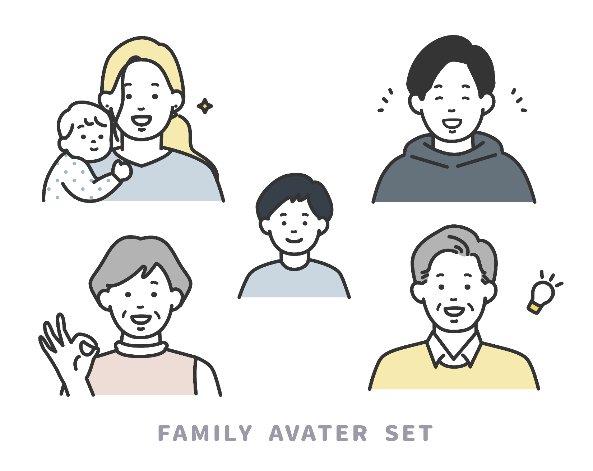 申込
不要
火
3月7日
関西大学堺キャンパス
SA202教室
対面
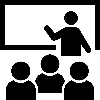 で、実施します。
【講演】13：00 ▶ 14：00
【対談】14：00 ▶ 14：30
※当日直接会場までお越しください。
【対談者】
【司　会】
【講　師】
認定NPO法人
豊島子どもＷＡＫＵＷＡＫＵ
　　　　　ネットワーク 副理事長
堺市子ども相談所
　　　　虐待対策課 課長
関西大学 人間健康学部 准教授
谷村　由美 氏
福田　公教 氏
天野 敬子 氏
講義内容
本講演会では、認定NPO法人豊島子どもＷＡＫＵＷＡＫＵネットワークの副理事長の天野敬子さんにWAKUWAKUホームでの取り組みをもとにご講演いただきます。
　天野さんは、地域の子どもを地域で見守り育てる「おせっかいさん」を増やす活動をされています。運営するWAKUWAKUホームは、子どもたちがごはんを食べたり、泊まったり、勉強を教えてもらったり、子どもたちの居場所として、身近な頼れる「親戚のお家」を目指しています。
　堺の子育て支援に関わる参加者の多数のご参加をお待ちしております。
関西大学 堺キャンパス事務室　地域連携担当　
〒590-8515　堺市堺区香ヶ丘町1-11-1　TEL：072-229-5024
お問合せ先
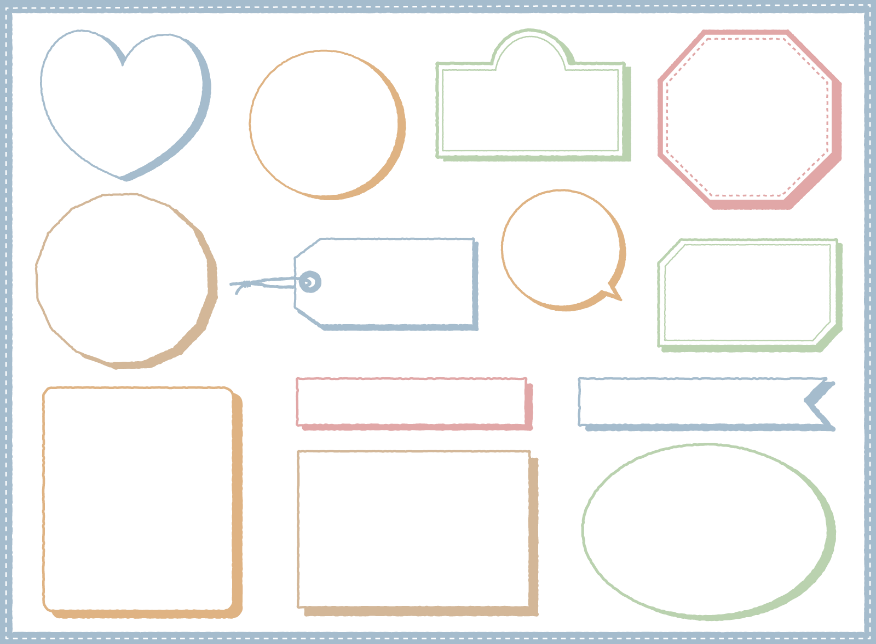